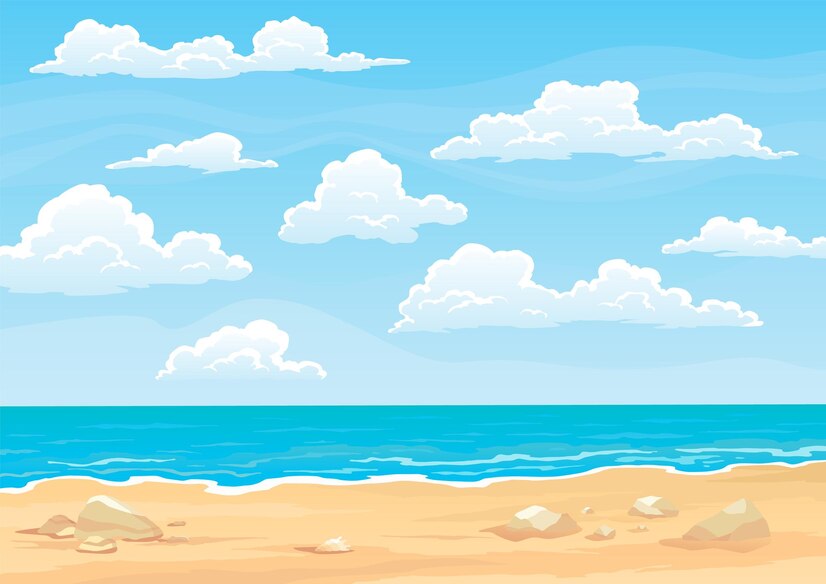 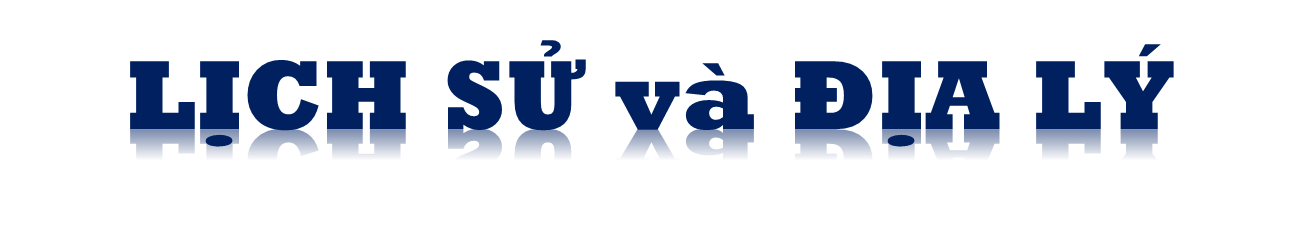 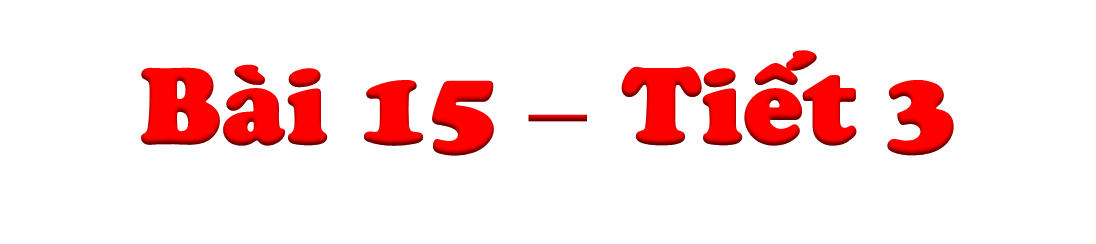 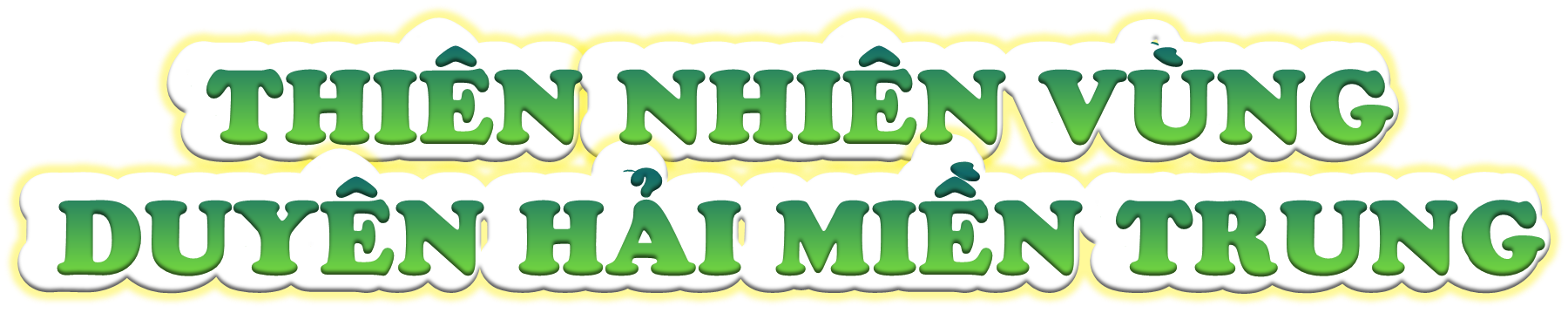 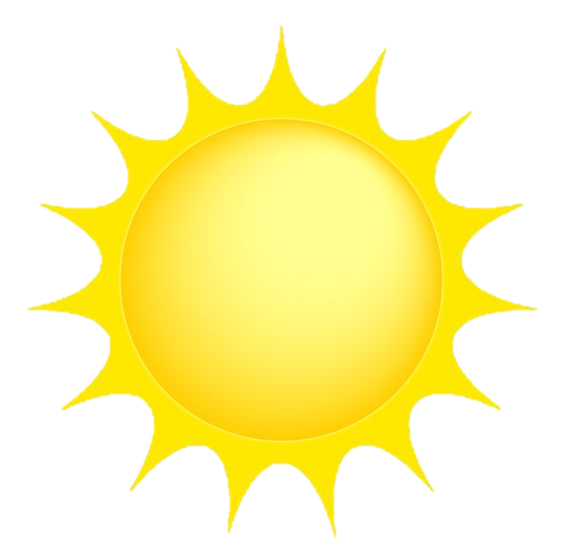 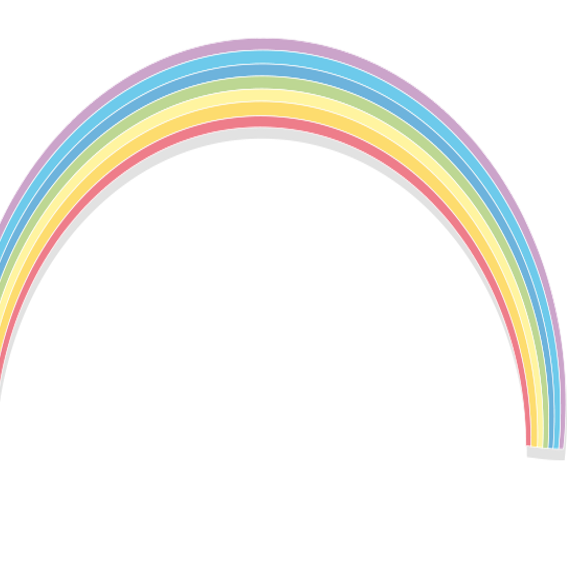 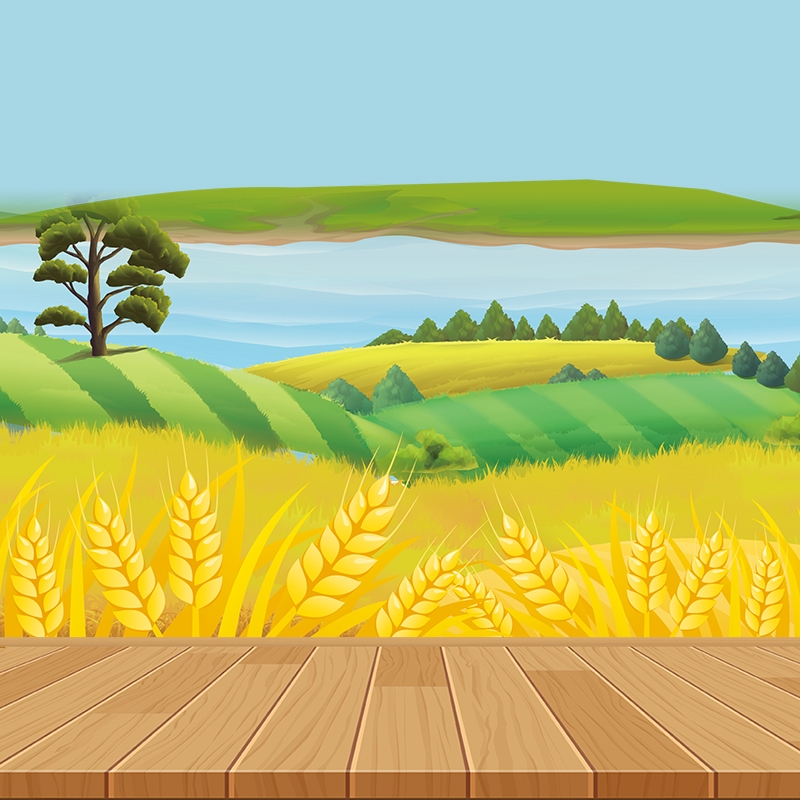 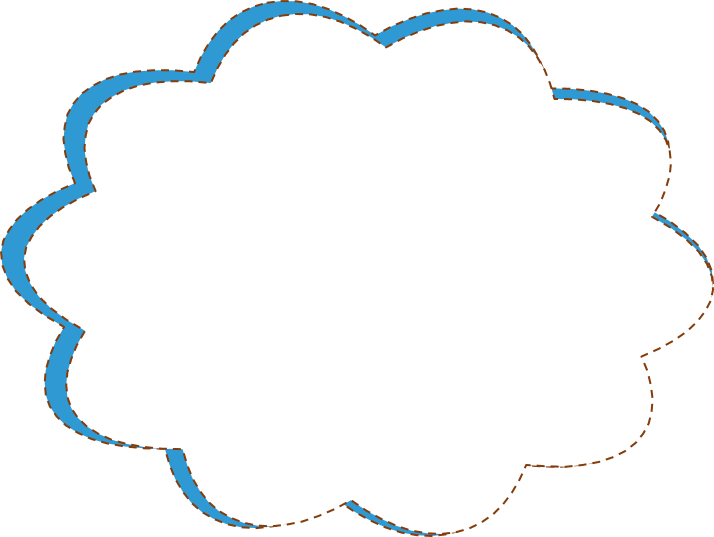 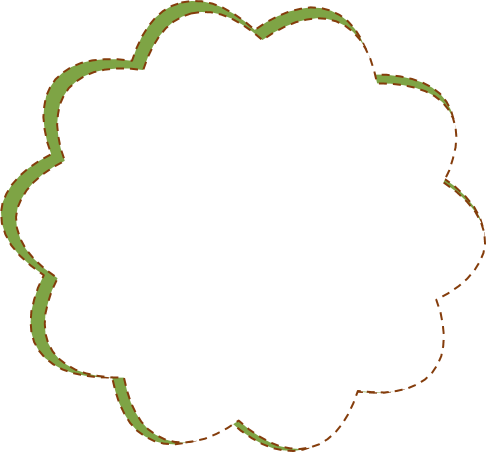 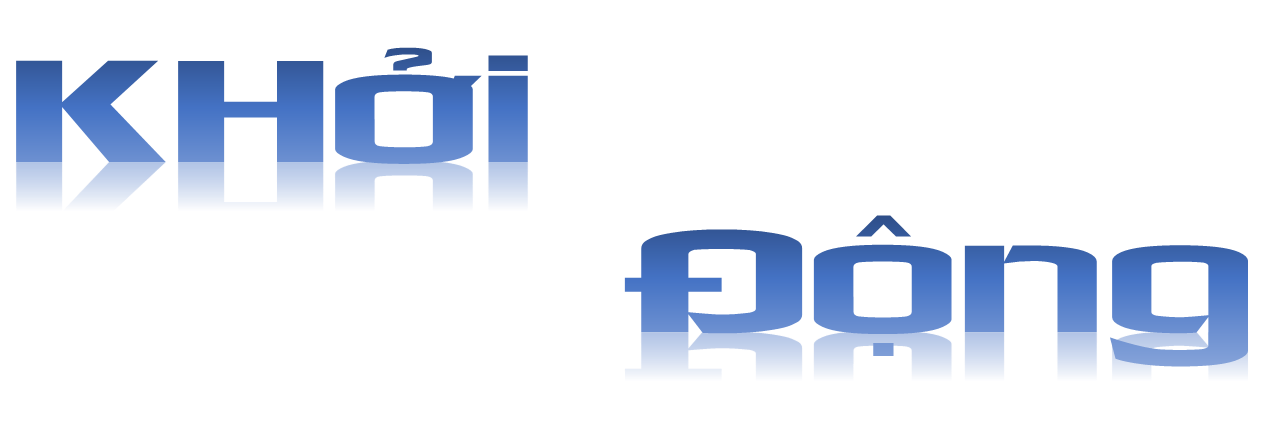 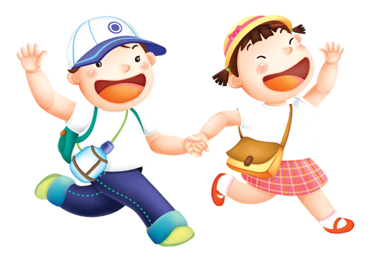 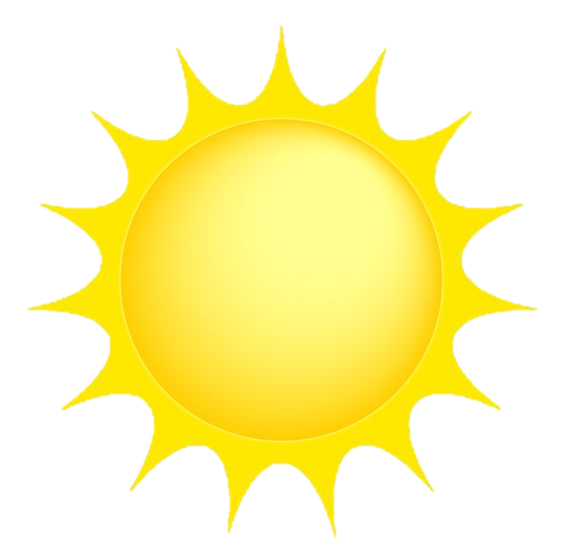 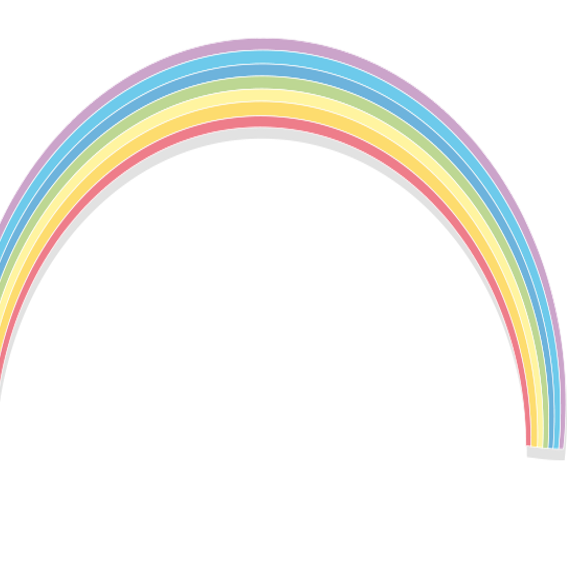 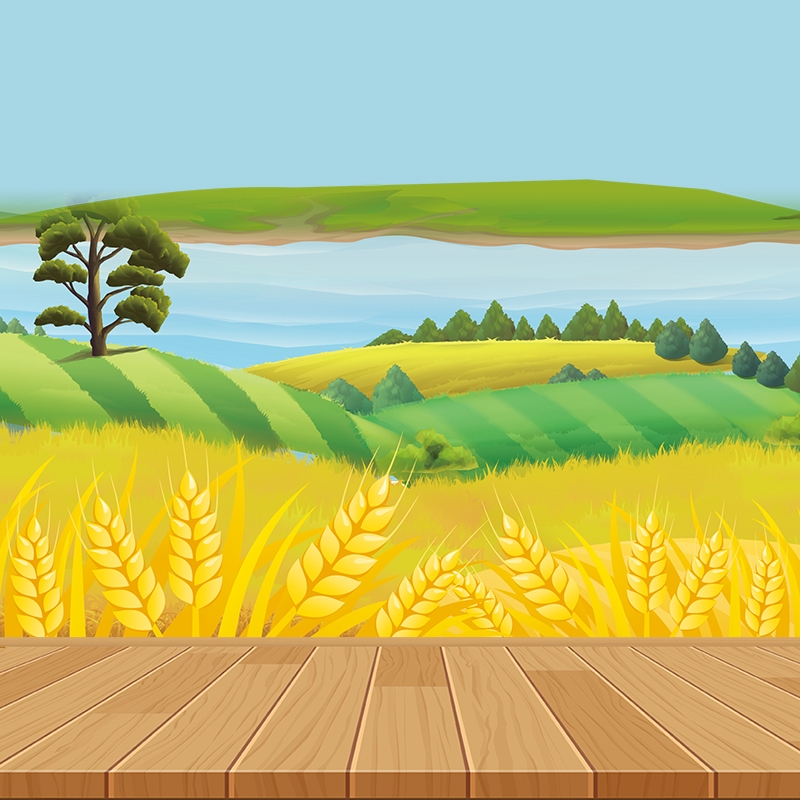 Địa hình vùng Duyên hải miền Trung có sự khác biệt từ đông sang tây
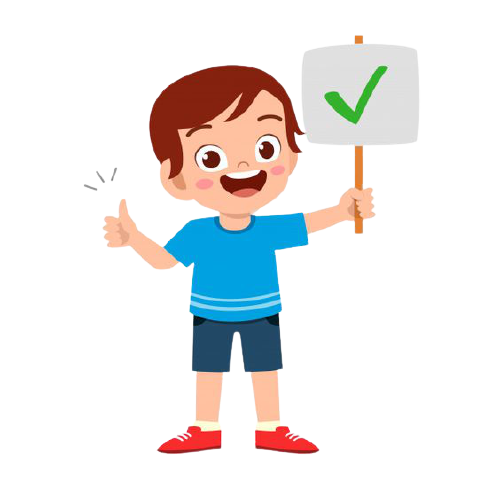 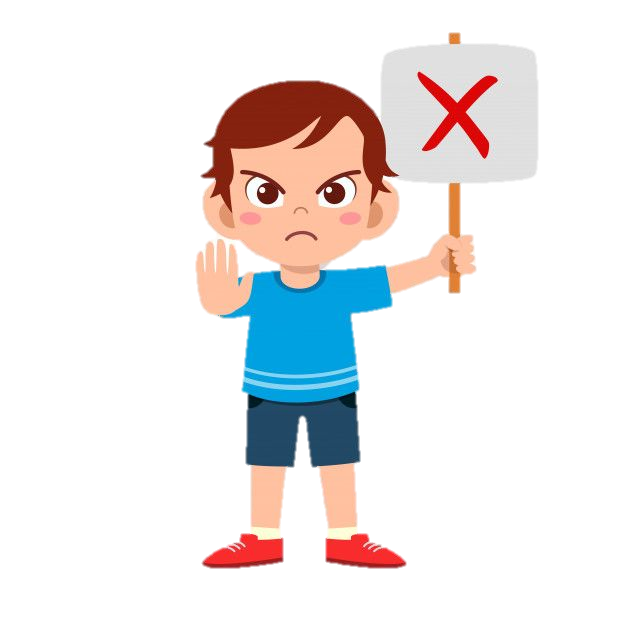 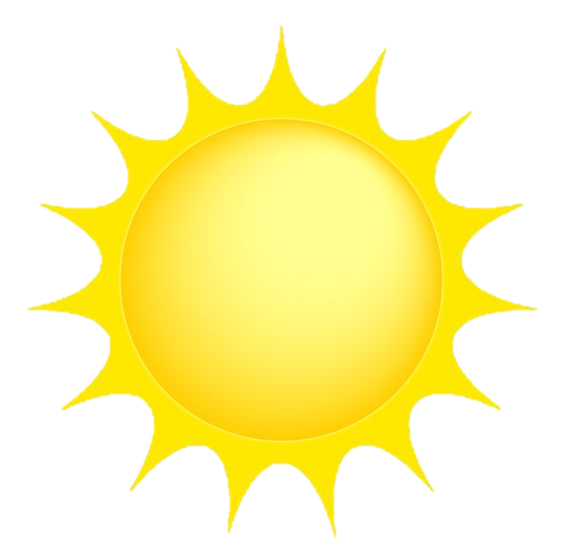 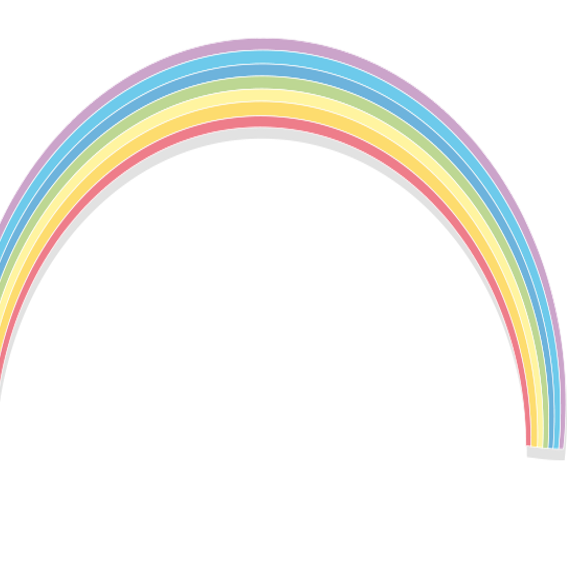 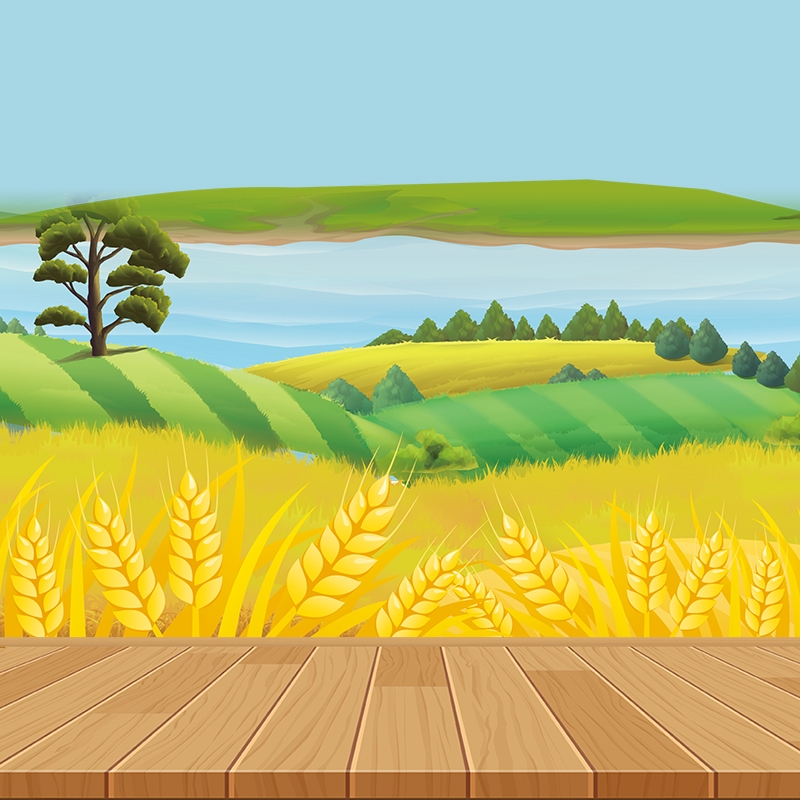 Vào mùa thu, vùng Duyên hải miền Trung thường có mưa lớn và bão
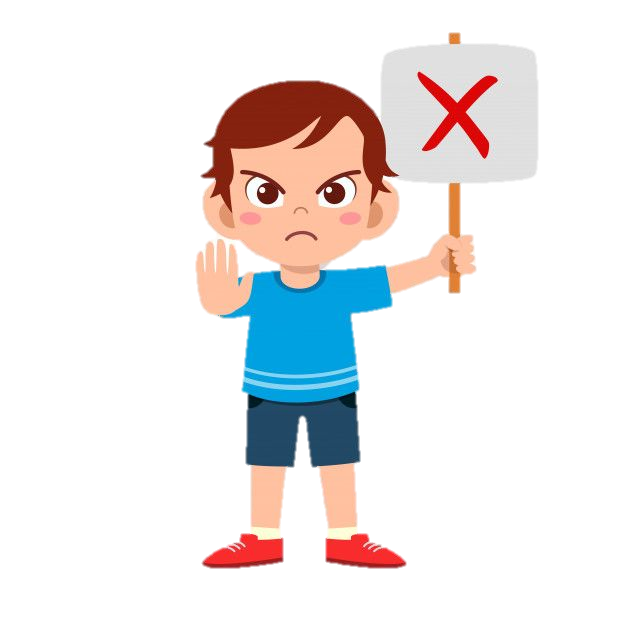 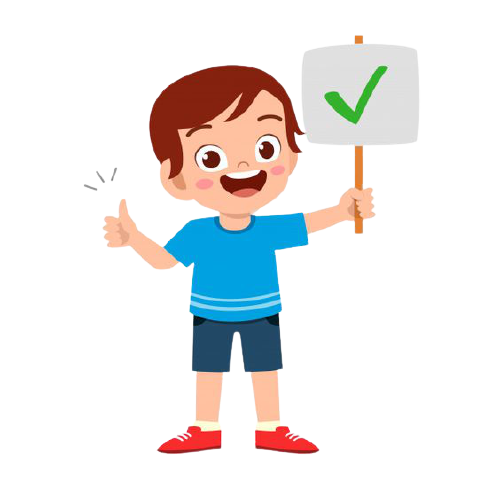 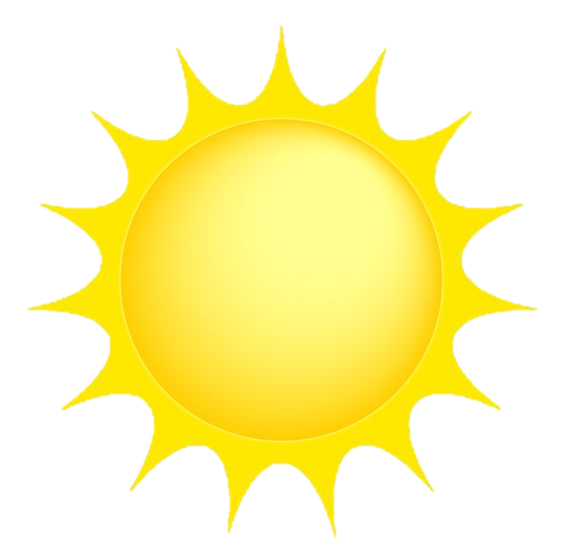 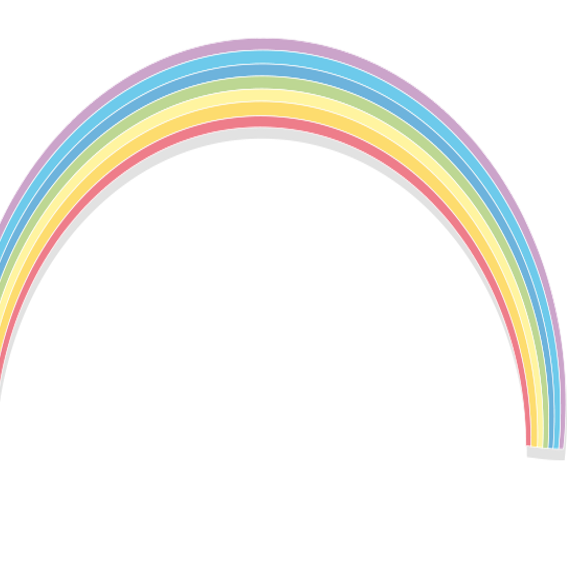 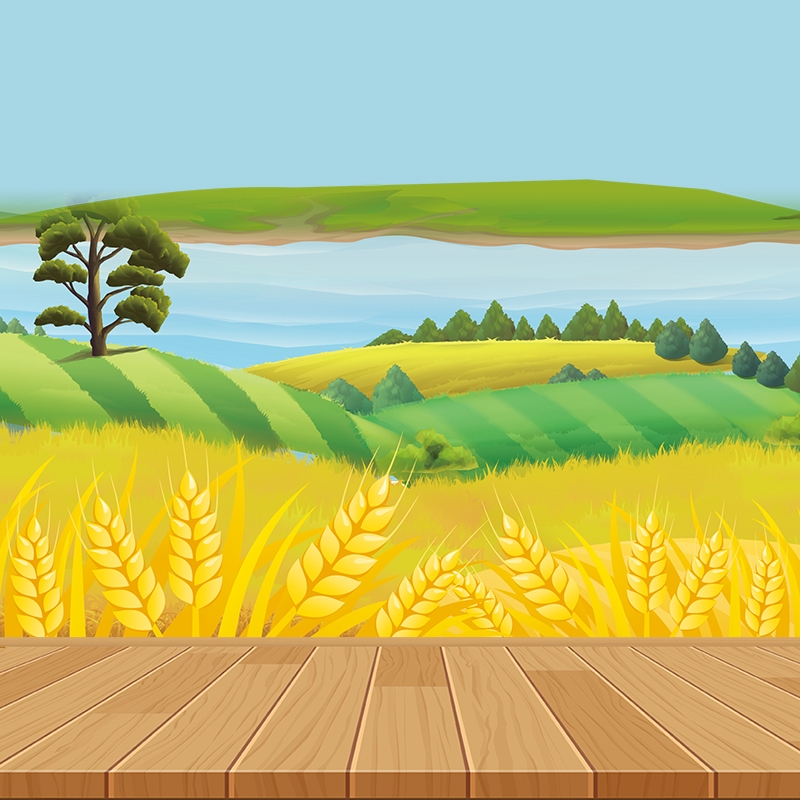 Vùng Duyên hải miền Trung có nhiều song nhưng phần lớn là song ngắn và dốc.
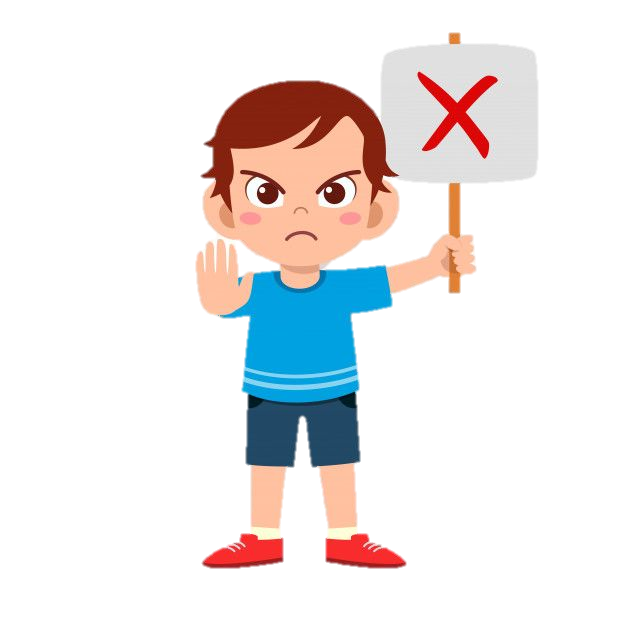 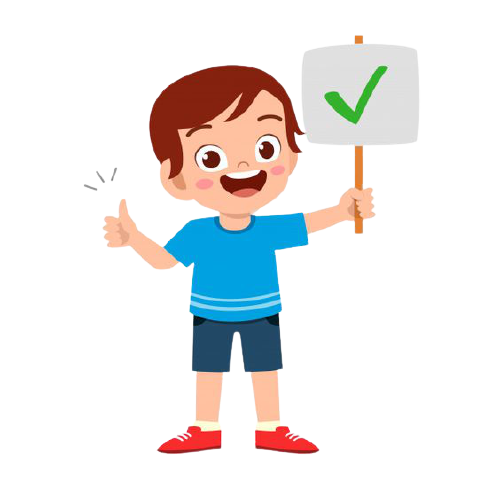 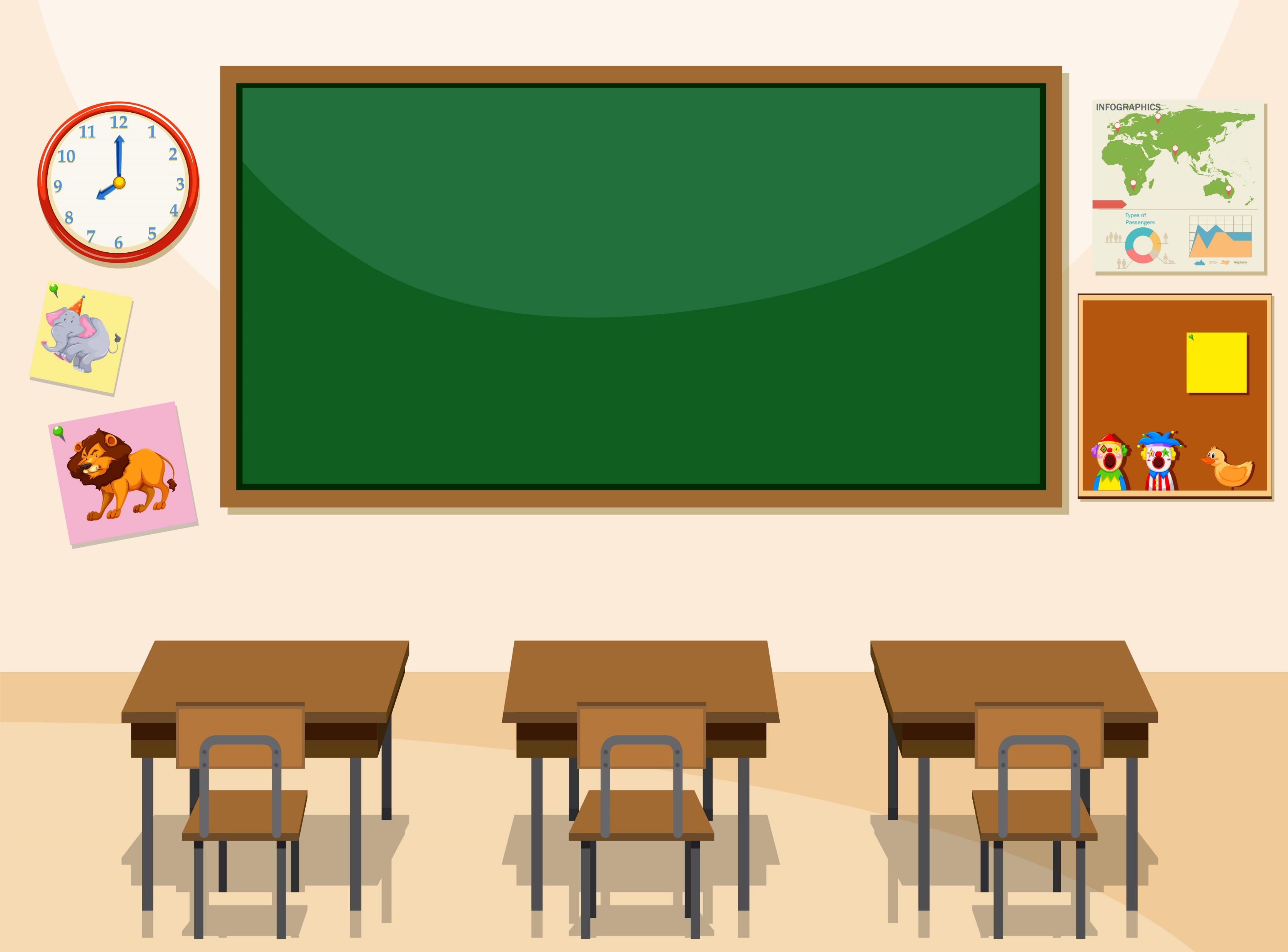 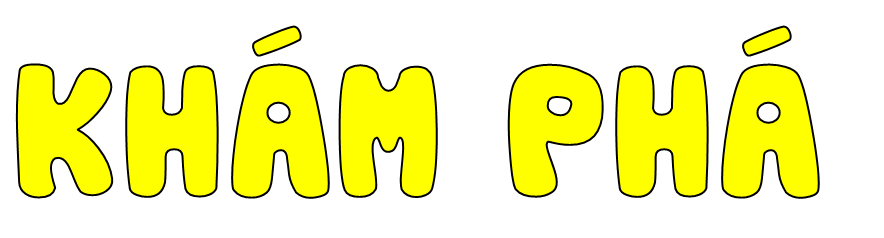 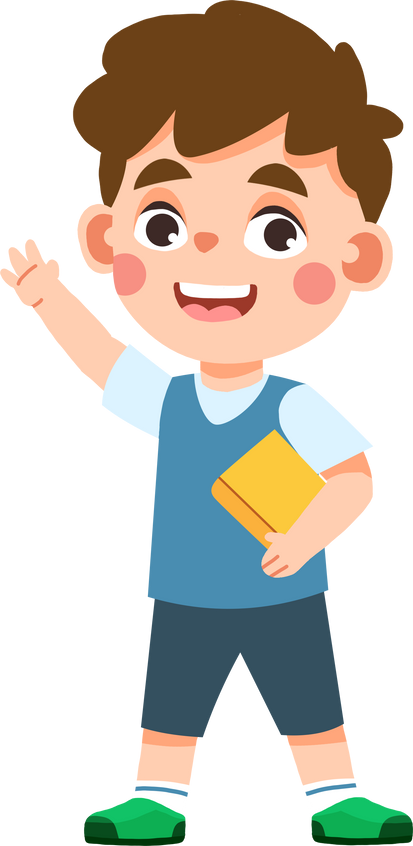 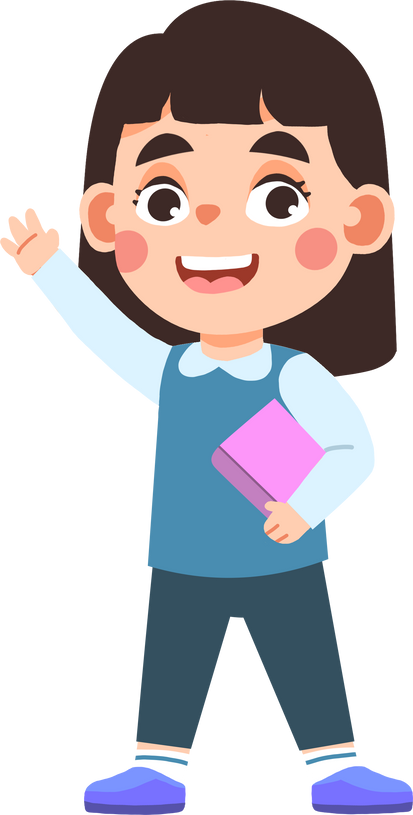 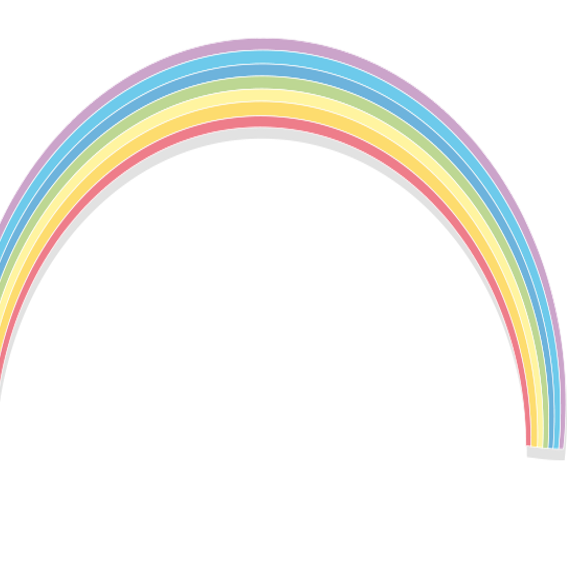 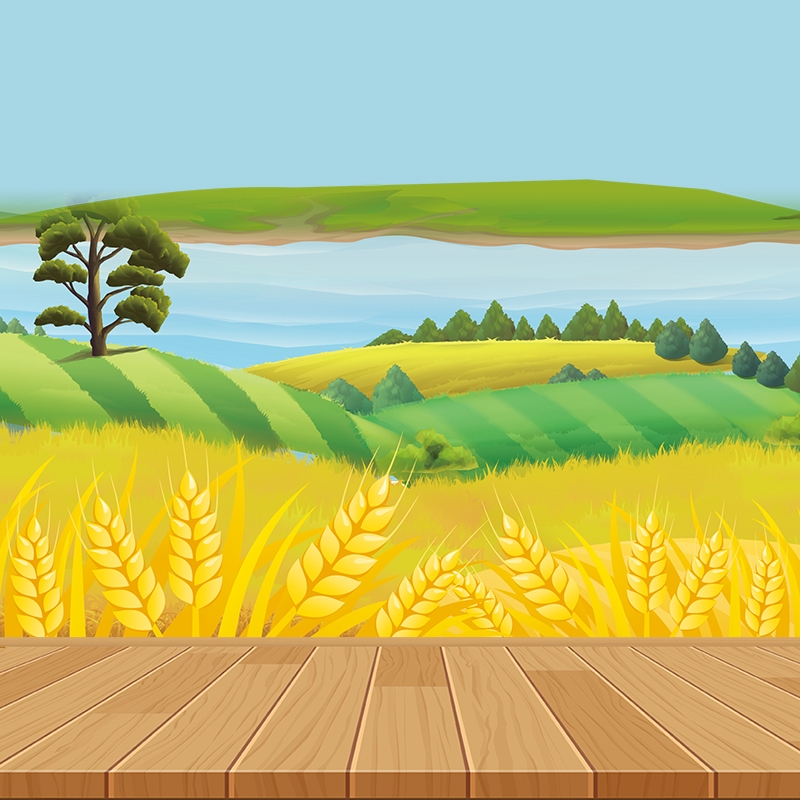 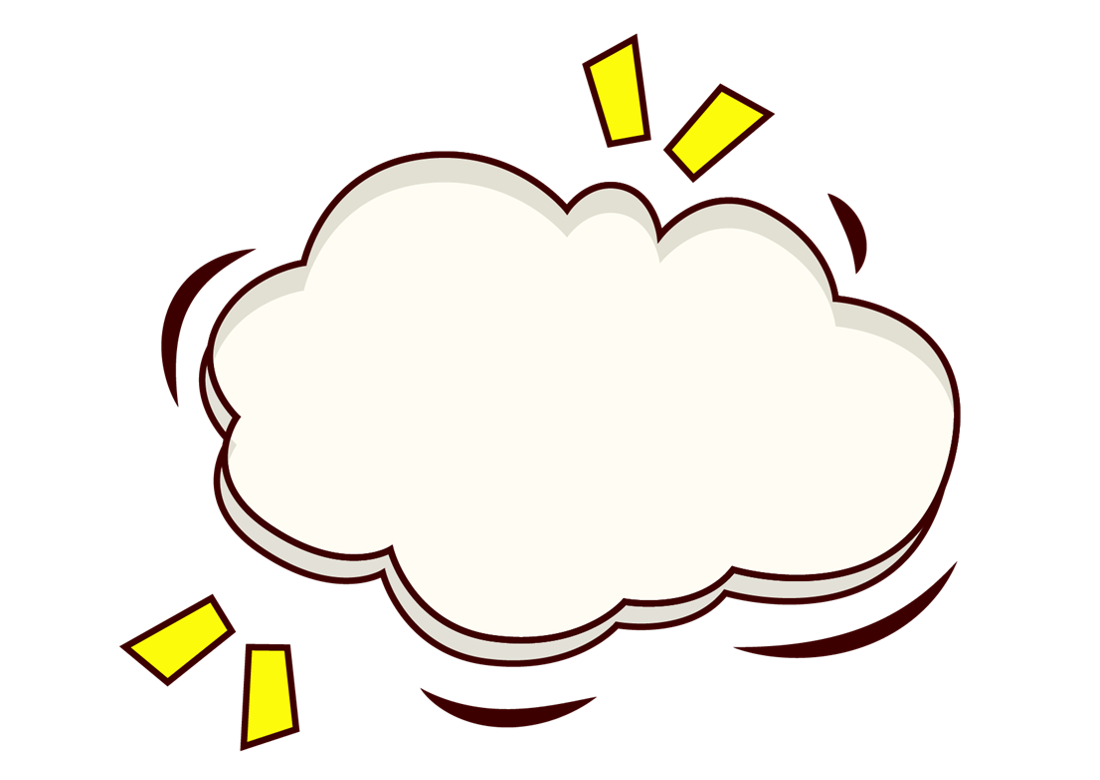 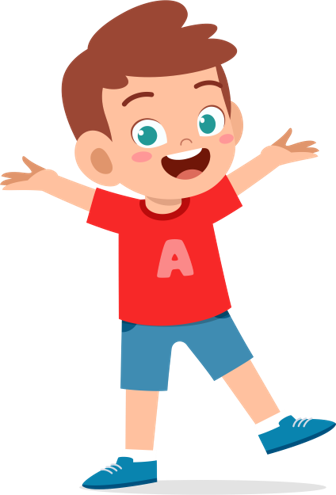 3. Tác động của môi trường thiên nhiên đối với sản xuất và đời sống
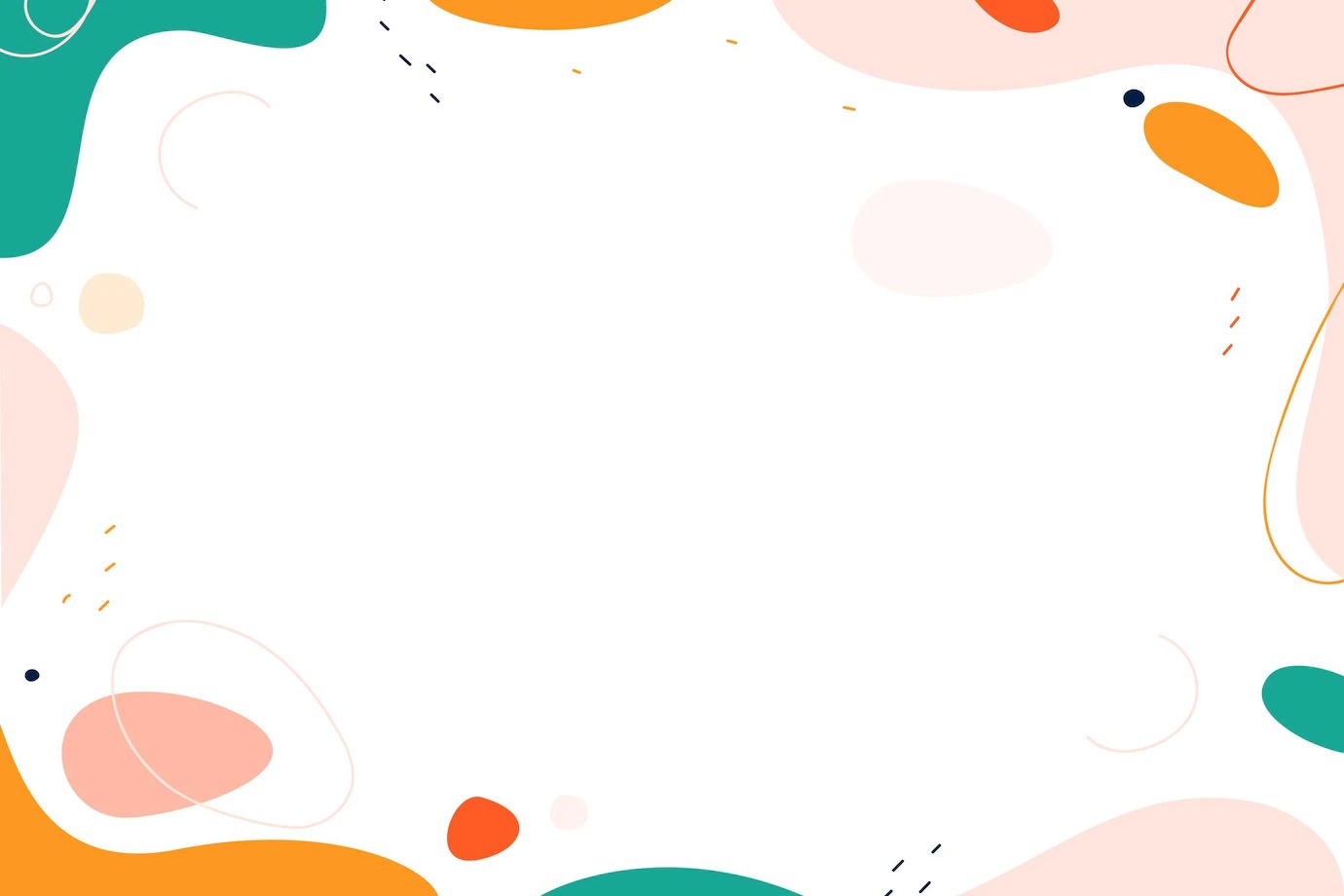 Đọc thông tin và quan sát các hình từ 4 đến 7, em hãy:
- Nêu tác động tích cực và tiêu cực của môi trường thiên nhiên đến đời sống và sản xuất của người dân vùng Duyên hải miền Trung
- Đề xuất một số biện pháp phòng, chống thiên tai ở vùng Duyên hải miền Trung.
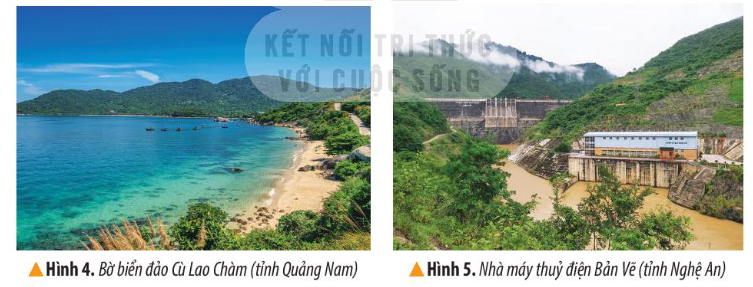 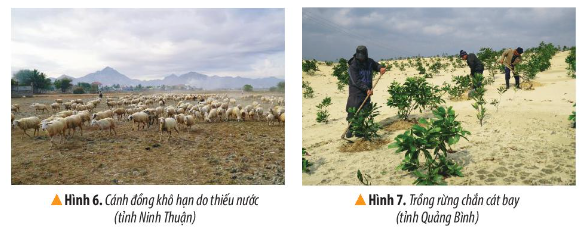 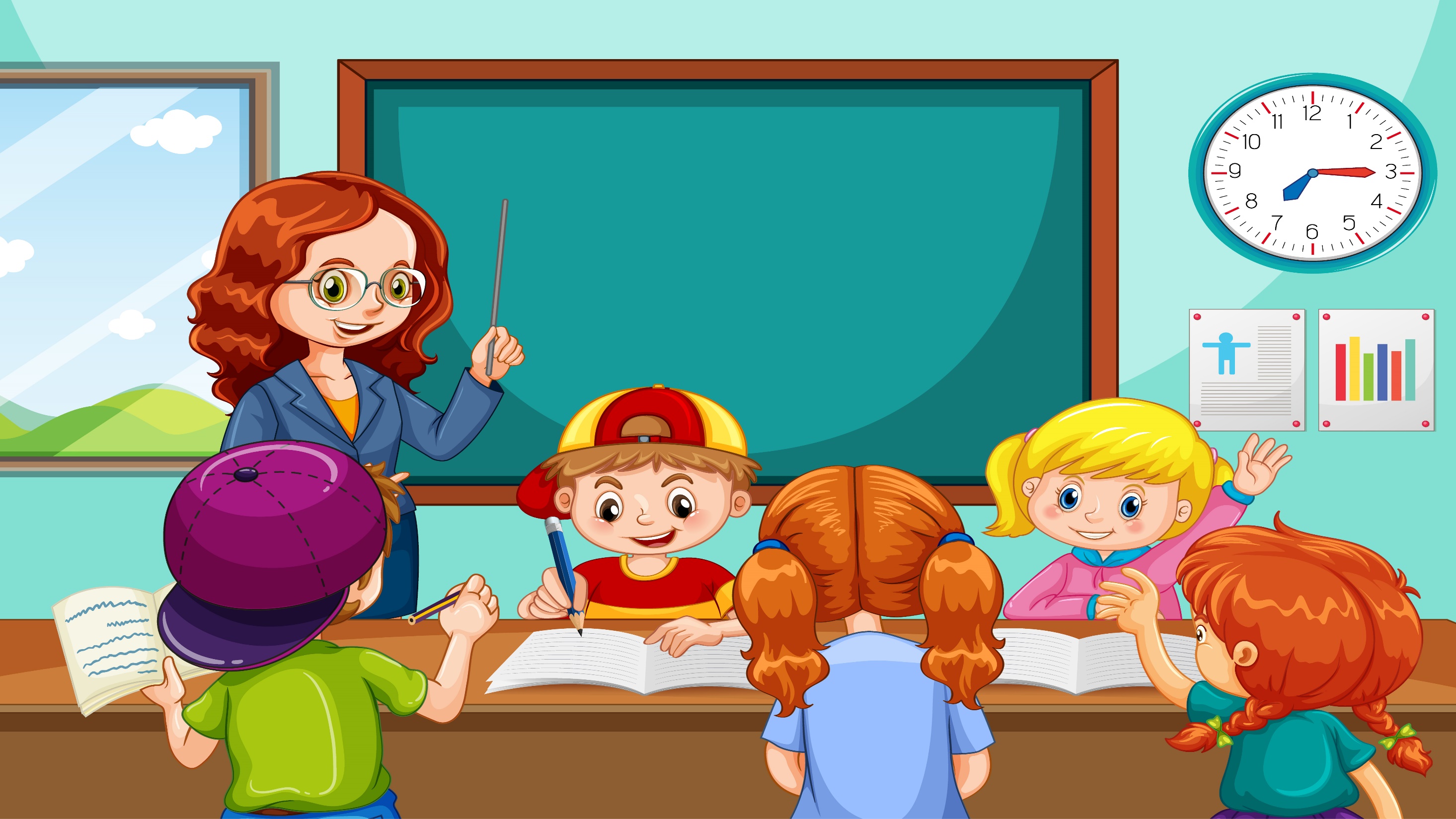 CHIA SẺ CÁC CÂU HỎI TRƯỚC LỚP
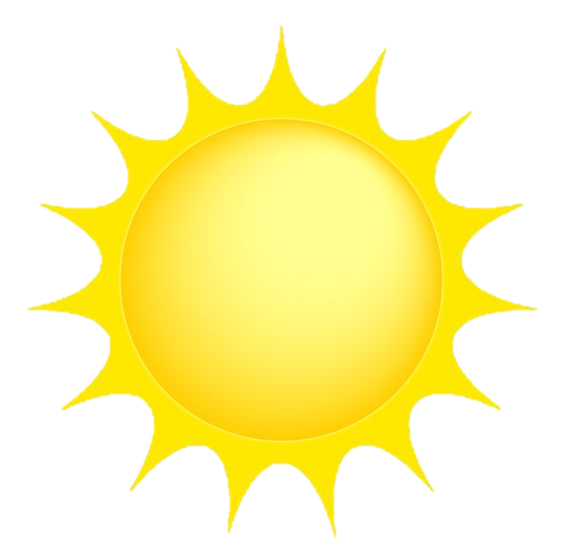 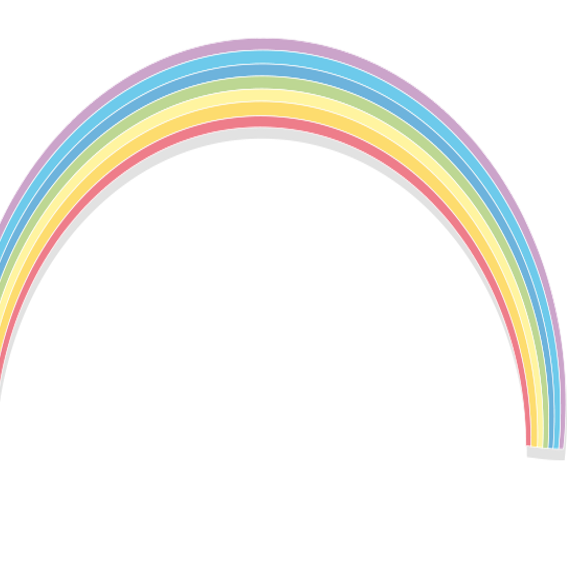 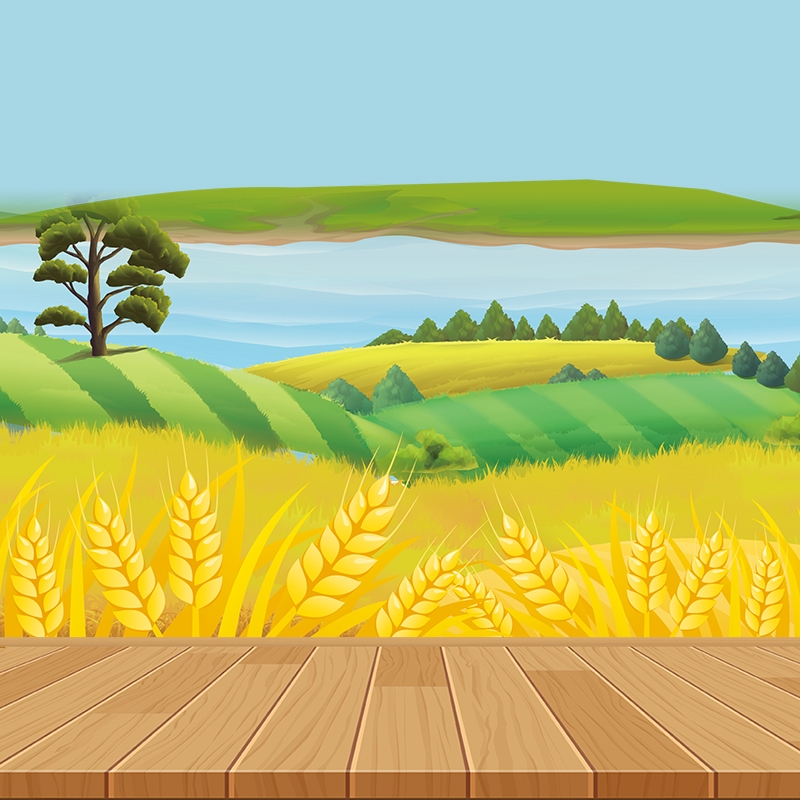 Tác động tích cực
Phát triển các ngành kinh tế biển như: đánh bắt và nuôi trồng hải sản; giao thông đường biển, du lịch biển, sản xuất muối…
Có tiềm năng phát triển thủy điện điện gió, điện mặt trời.
Phát triển trồng lúa và cây công nghiệp hàng năm ở ô đồng bằng ven biển, trồng cây công nghiệp lâu năm và chăn nuôi gia súc ở vùng đồi núi phía Tây.
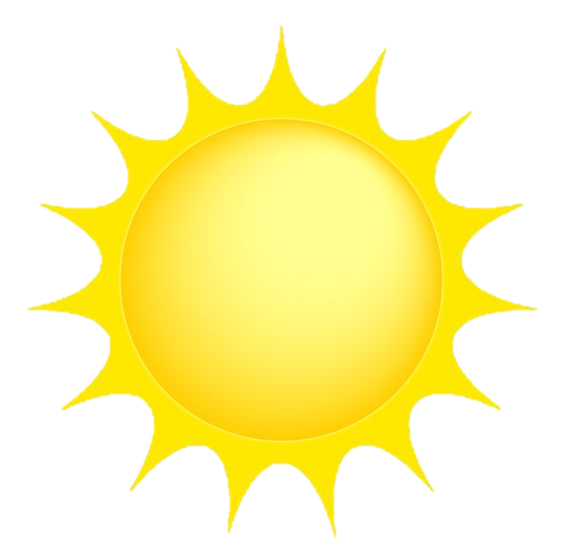 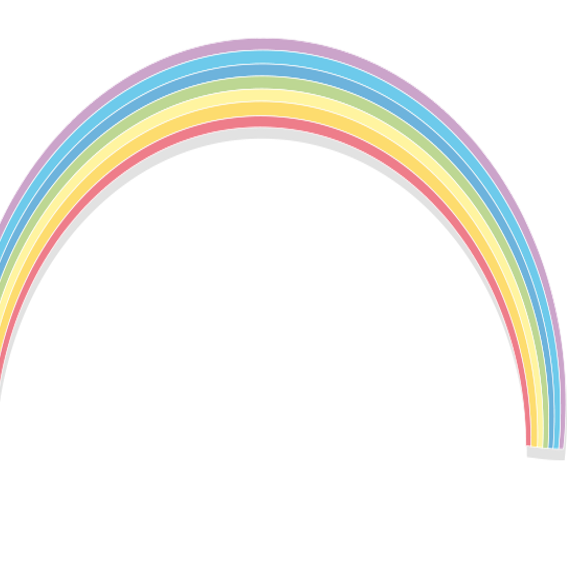 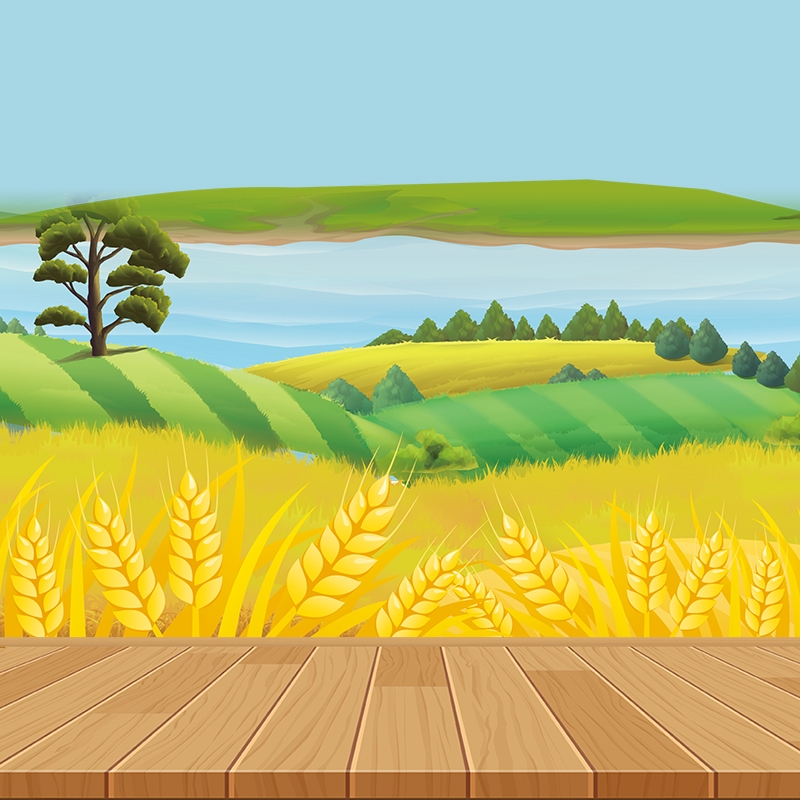 Tác động tiêu cực
Thường xuyên xảy ra các thiên tai. Mùa mưa có mưa lớn, bão, lũ lụt, lũ quét, sạt lở đất,… gây thiệt hại về người và tài sản; mùa khô có hiện tượng hạn hán, gây thiếu nước cho sinh hoạt và sản xuất.
Khu vực ven biển có hiện tượng cát bay, ảnh hưởng đến sinh hoạt và sản xuất của người dân.
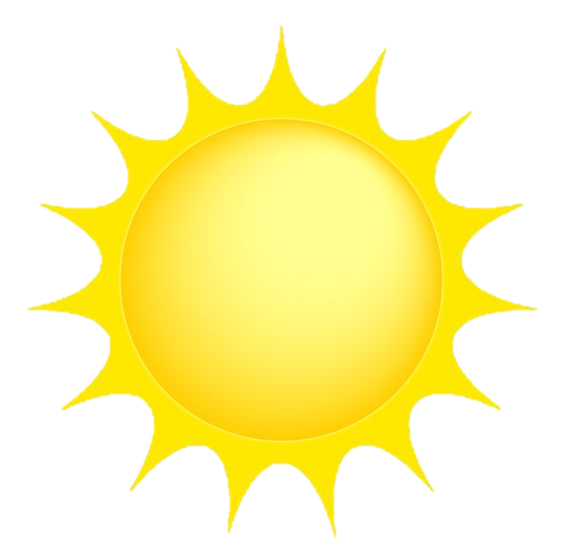 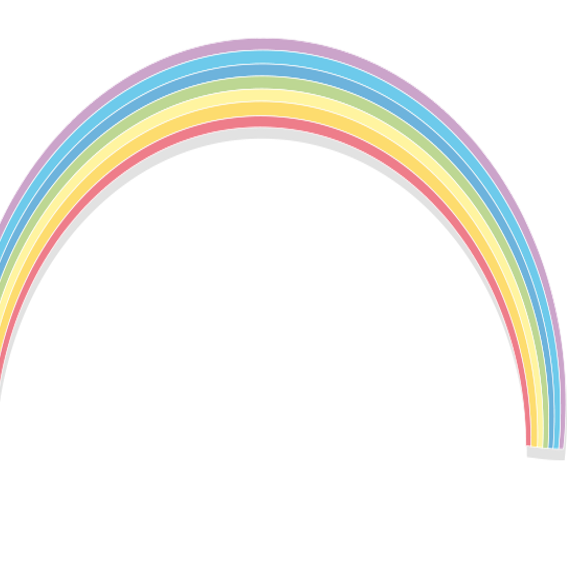 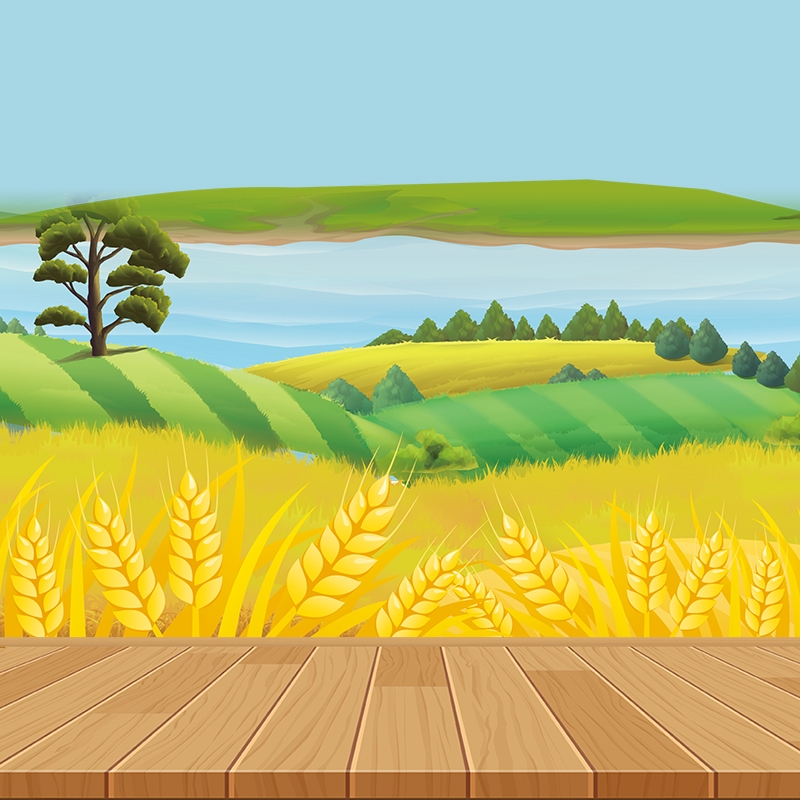 Một số biện pháp phòng chống thiên tai:
Đẩy mạnh việc trồng và bảo vệ rừng.
Xây dựng và hoàn thiện hệ thống thủy lợi.
Dự báo kịp thời diễn biến của các thiên tai.
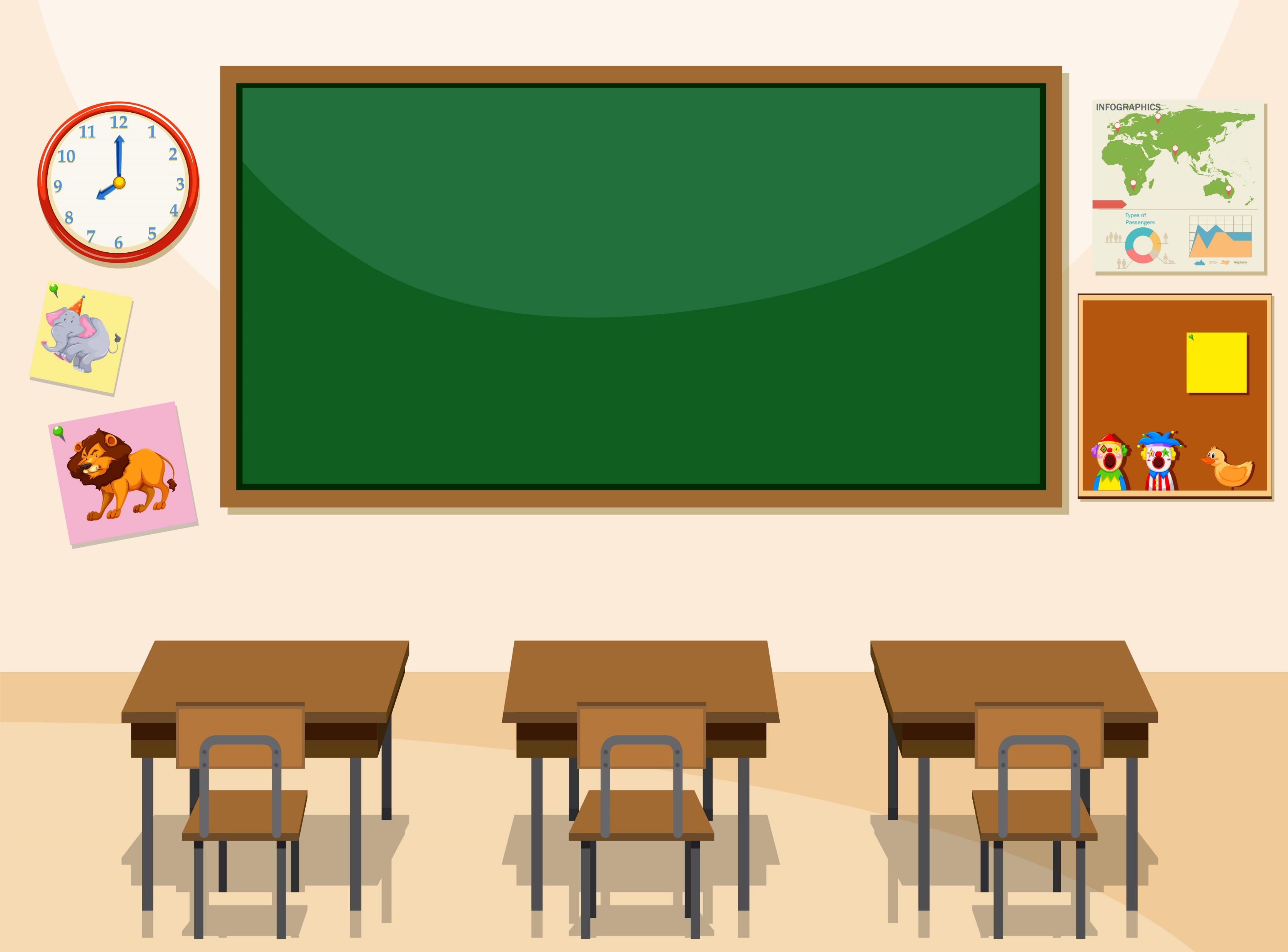 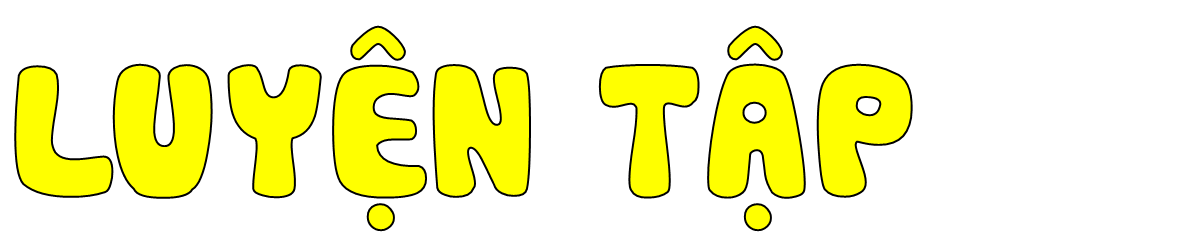 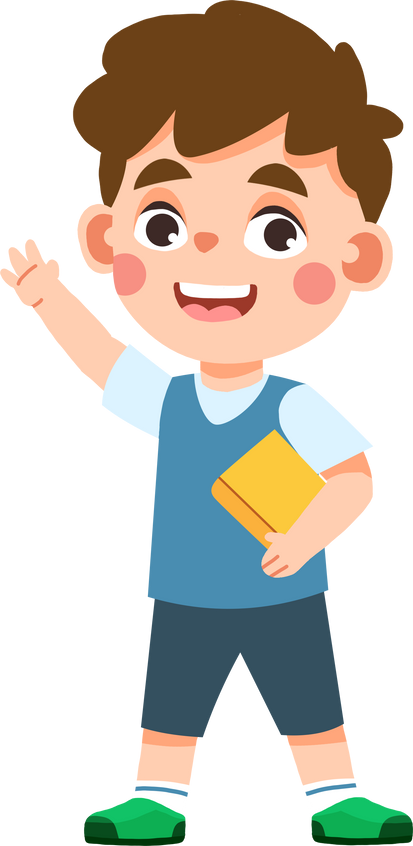 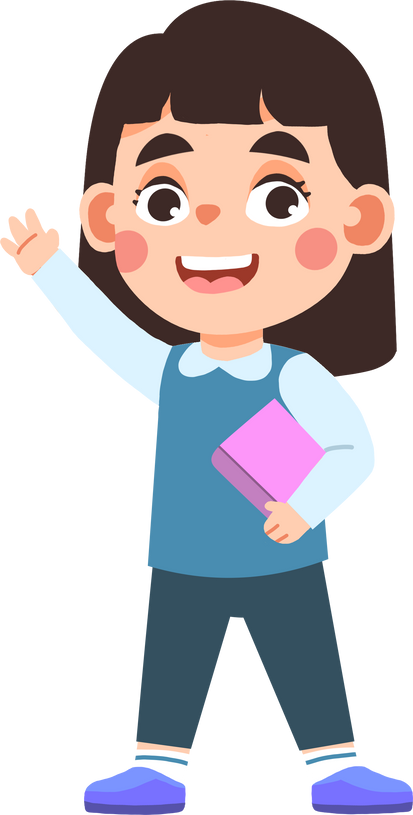 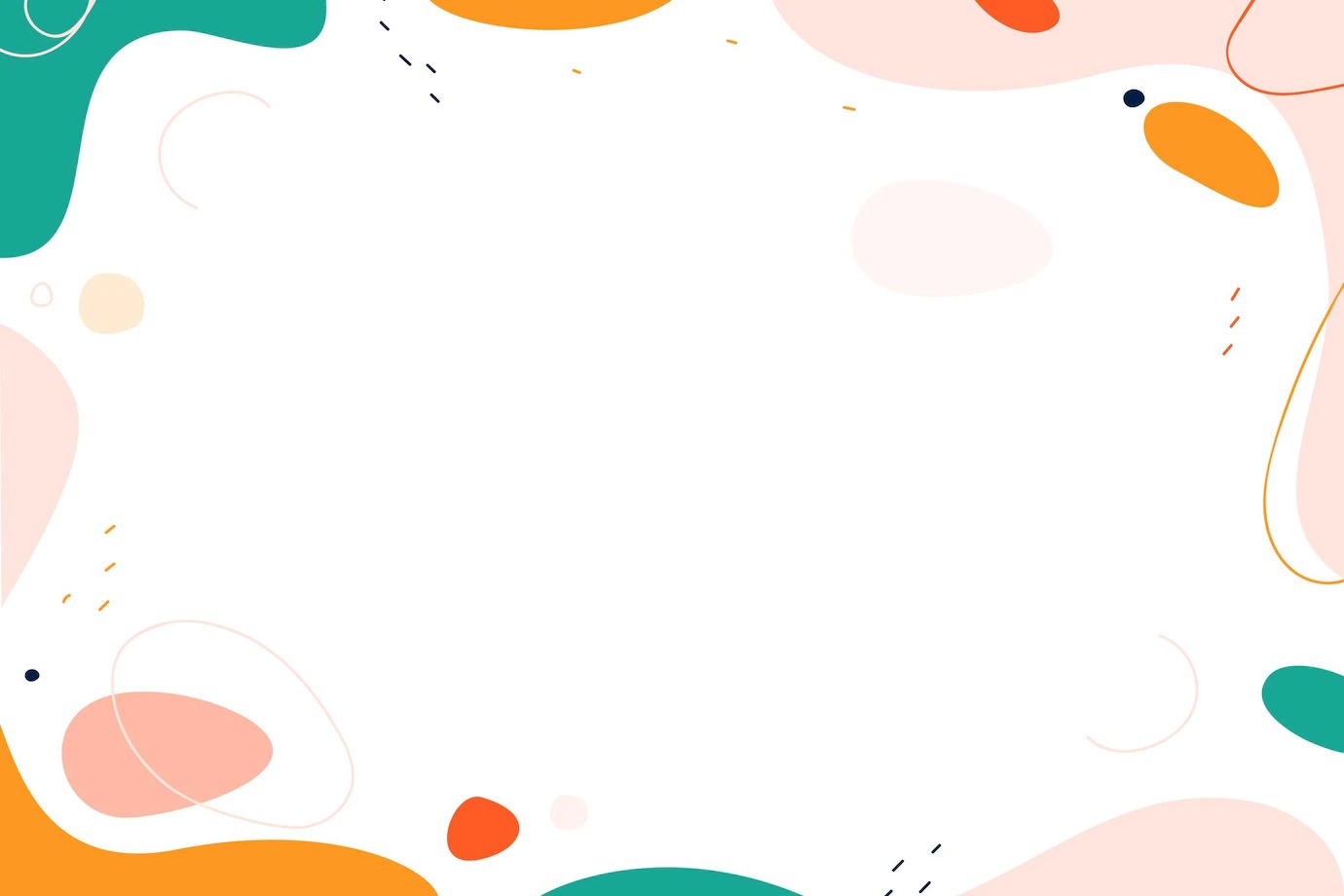 Chọn ý ở cột A sao cho phù hợp với ý ở cột B và ghi kết quả vào vở
a) Đường bờ biển dài và vùng biển rộng mang lại nhiều giá trị kinh tế.
b) Phía tây là vùng đồi núi, phía đông là dải đồng bằng nhỏ, hẹp bị chia cắt bởi các dãy núi lan ra sát biển.
c) Có sự khác biệt giữa khu vực phía bắc và phía nam dãy Bạch Mã.
d) Có khá nhiều sông ngòi, chủ yếu là sông nhỏ, ngắn và dốc.
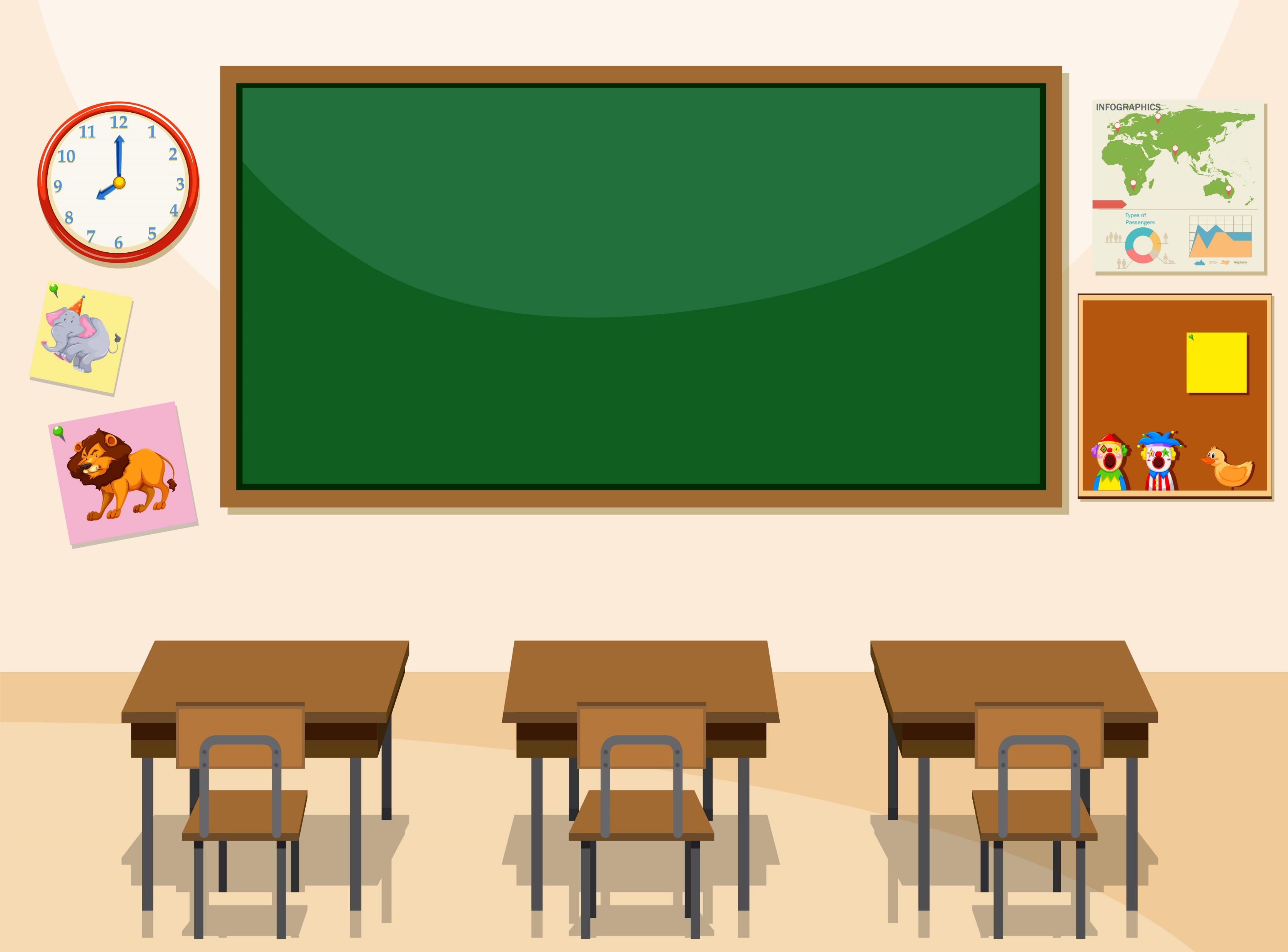 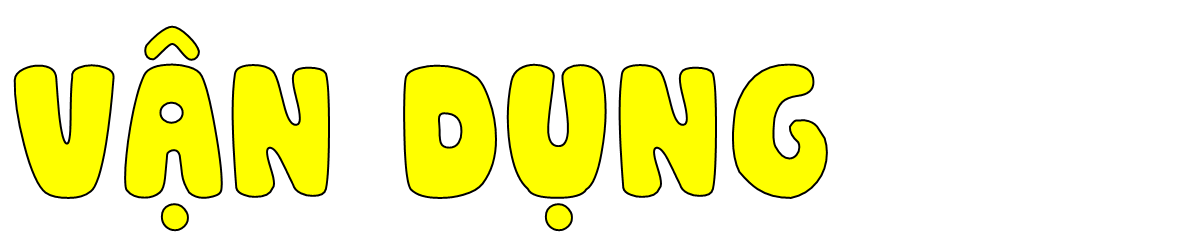 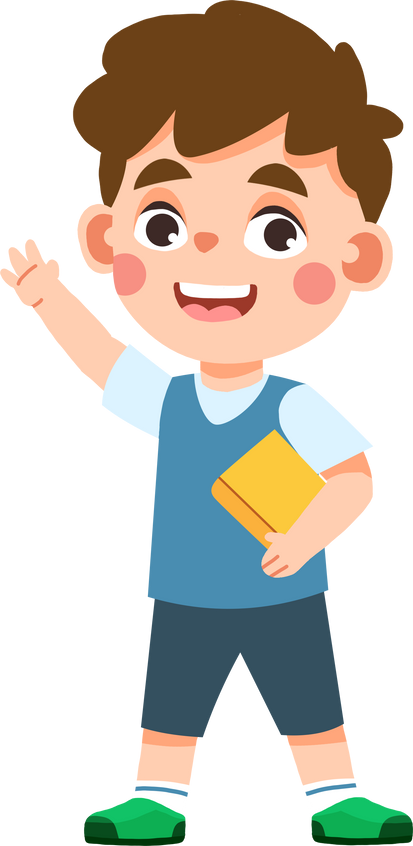 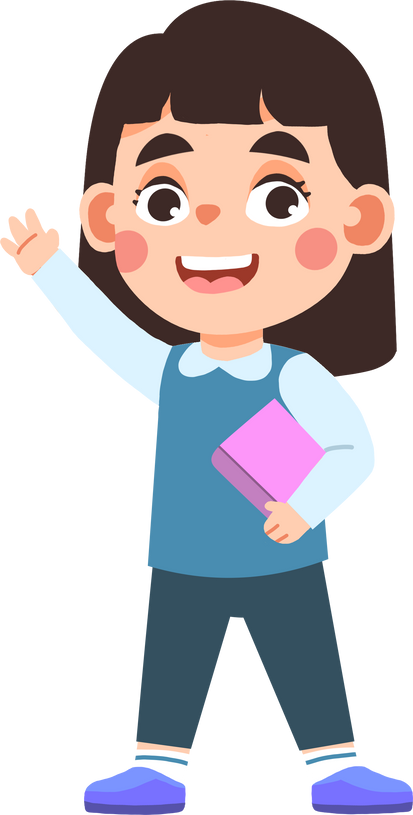 Hãy nêu những việc em có thể làm để chia sẻ khó khăn với các bạn ở vùng Duyên hải miền Trung khi có thiên tai xảy ra.
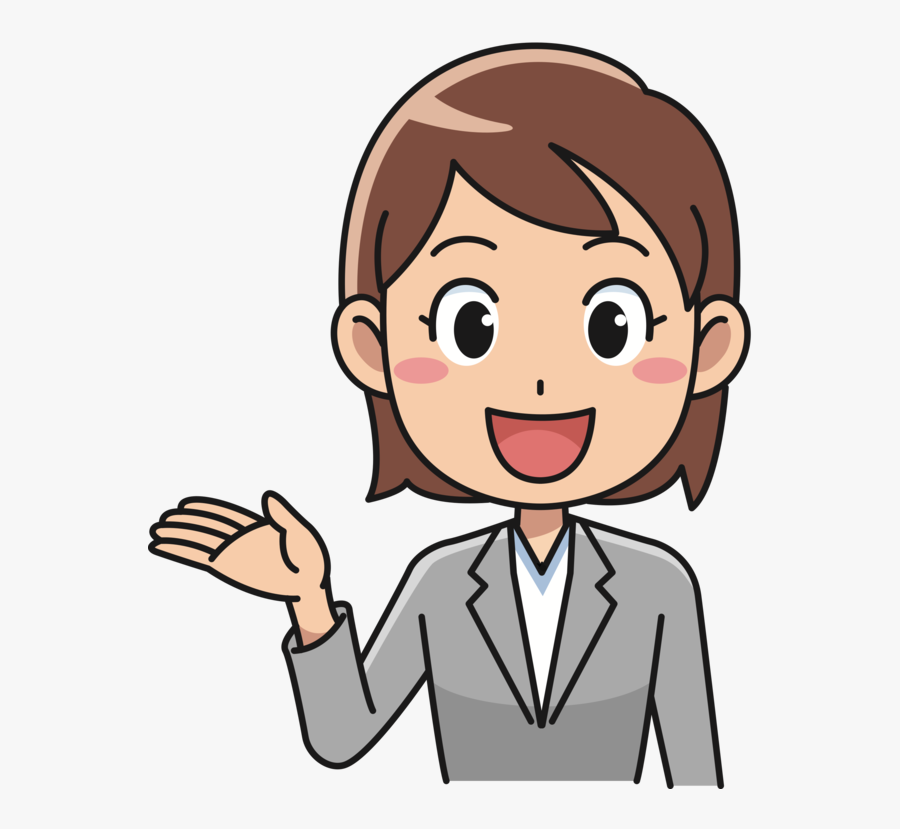 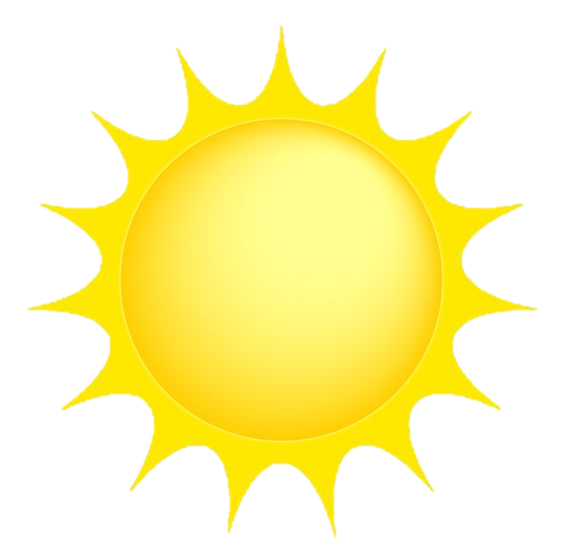 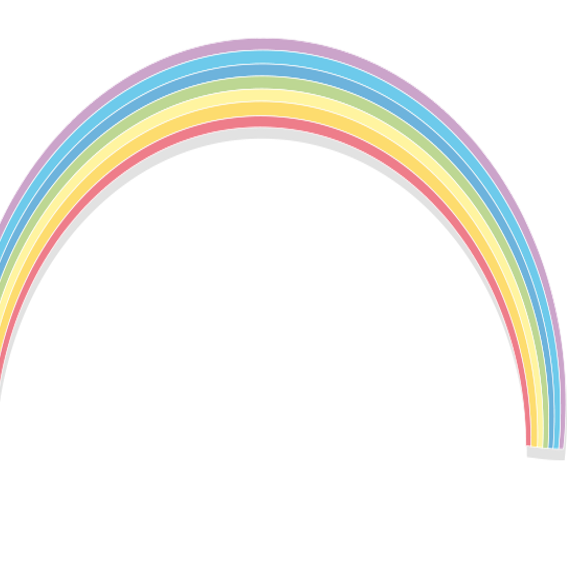 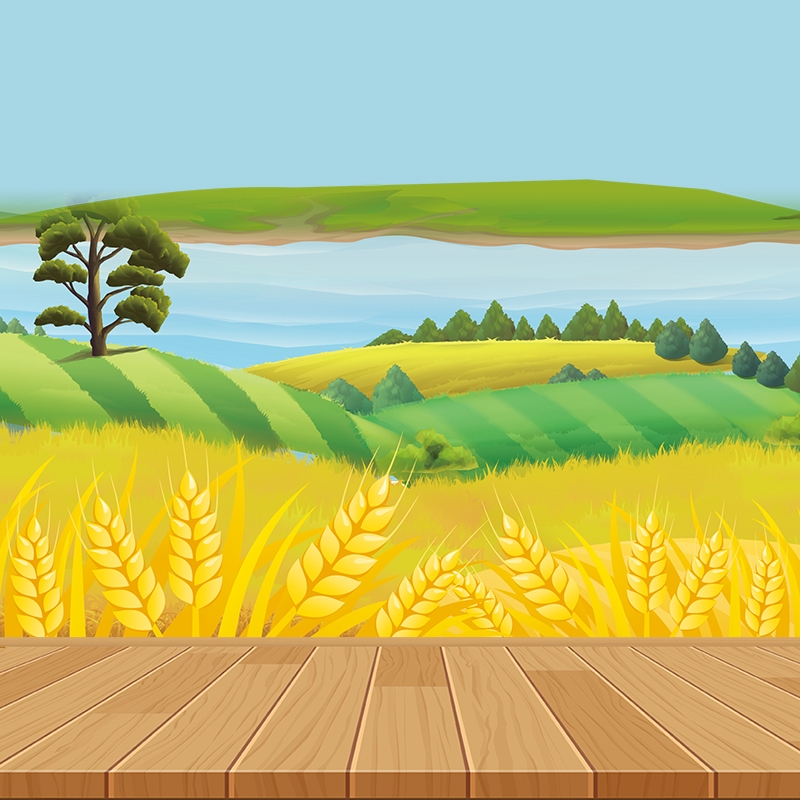 Một số việc em có thể làm
Vận động người thân, bạn bè cùng tham gia phong trào quyên góp gây quỹ từ thiện để giúp đỡ đồng bào miền Trung.
Quyên góp sách, vở, đồ dùng học tập,… để tặng các bạn.
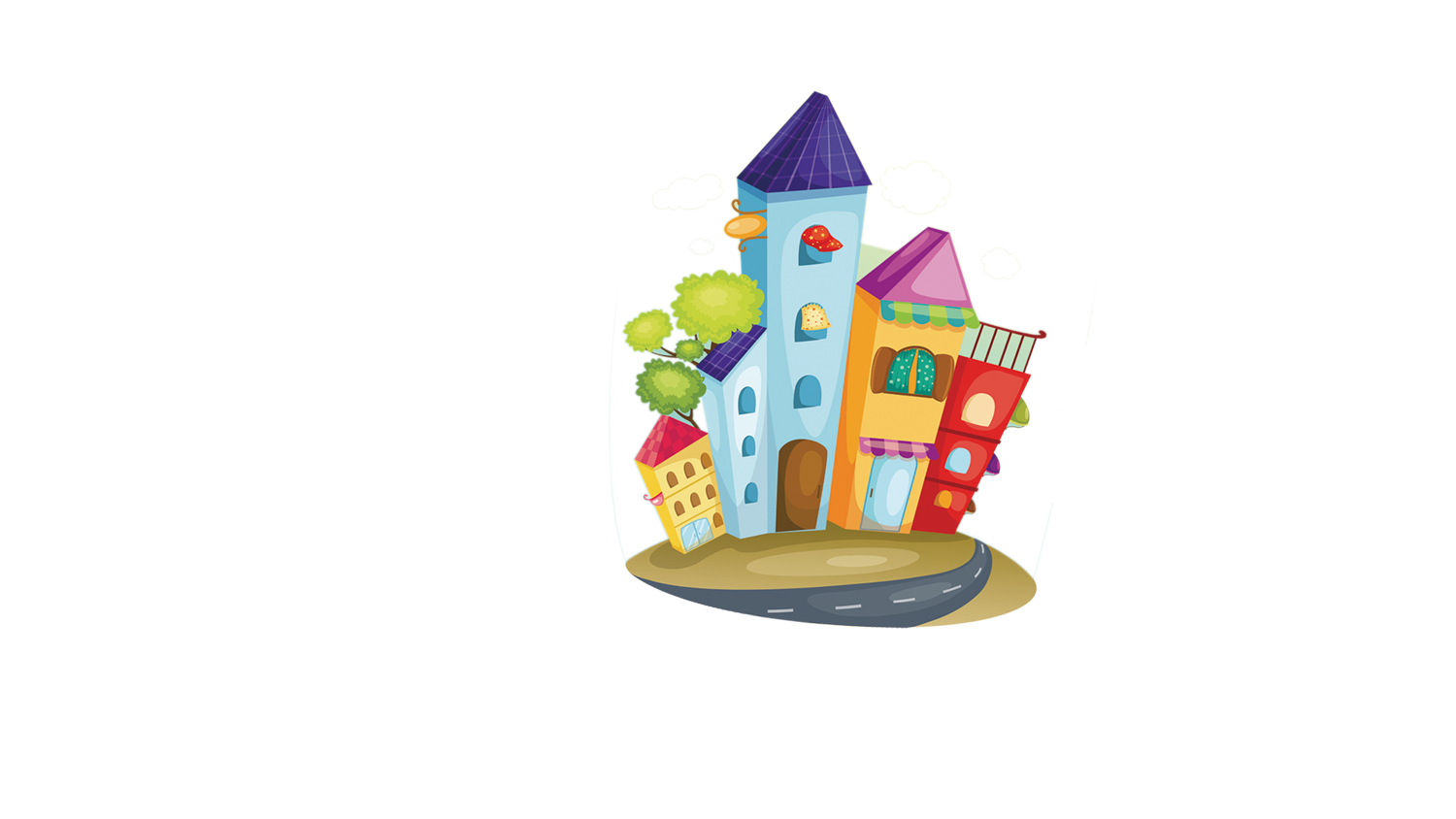 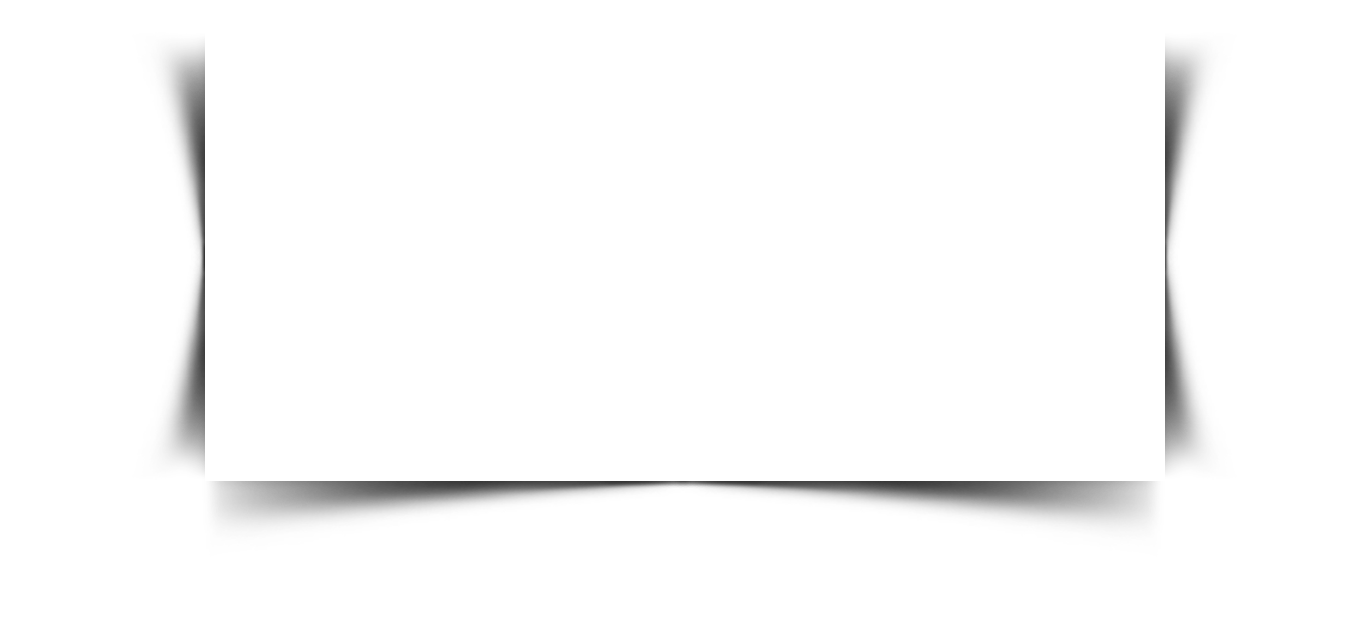 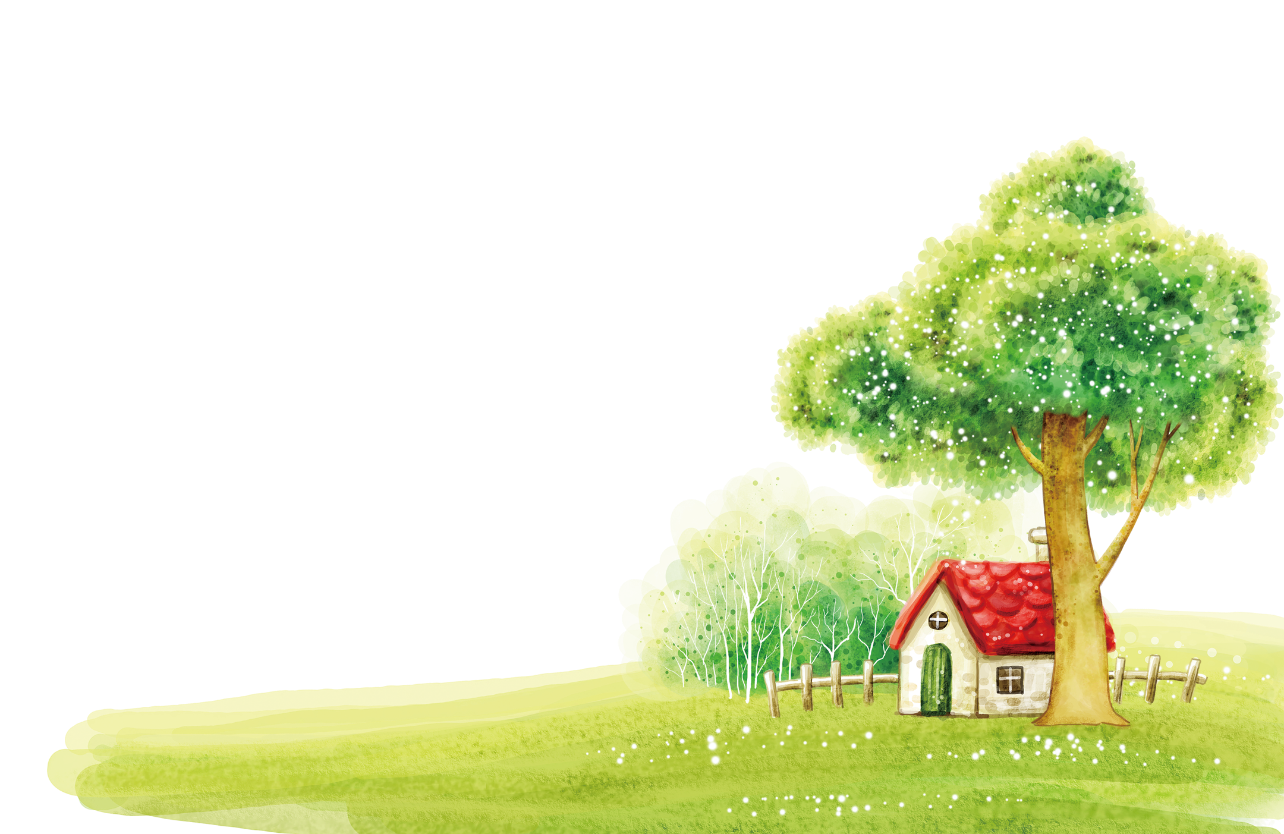 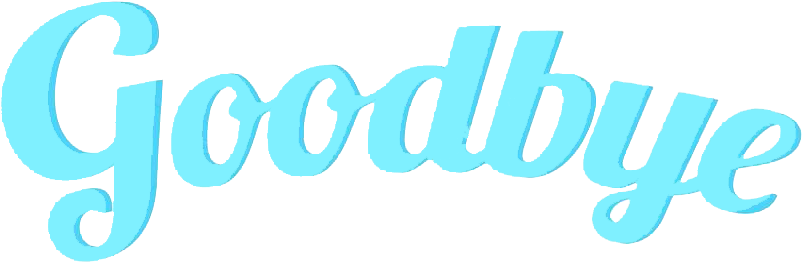 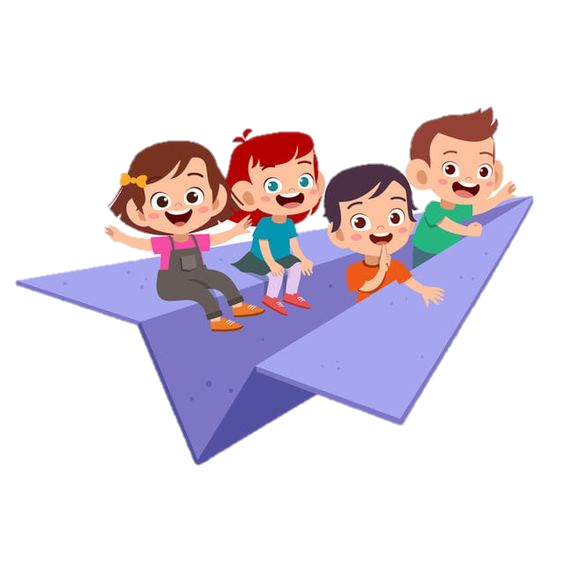 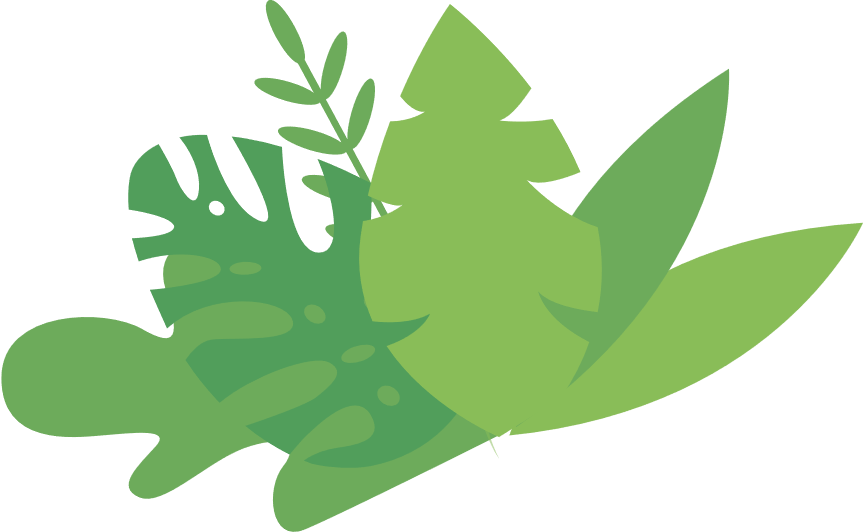